General Membership Meeting – June 24th @ 4:00PM
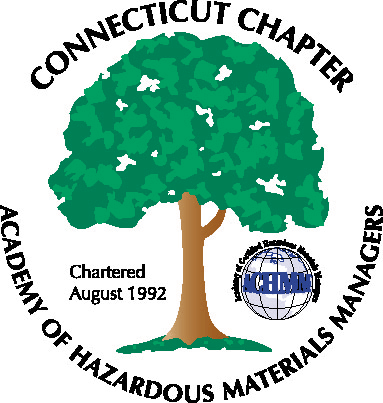 Site Tour and Overview Presentation
Solvents Recovery Service of NE, Inc., Superfund Site
90 Lazy Lane, Southington
Presented by: Bruce Thompson, de maximis inc. 
This is an active construction zone - please wear steel toe shoes, safety glasses, hardhat and high visibility vests for the tour.  Limited safety gear will be available at the Site
See www.SRSNESite.com for more information on the project
Dinner (following the tour & presentation)
Smoking with Chris
59 West Center Street, Southington
(click here for website)
Cost:
Tour only – no cost
Members - $20
Non-members - $30
Click here to register & pay online 
(Cash bar)